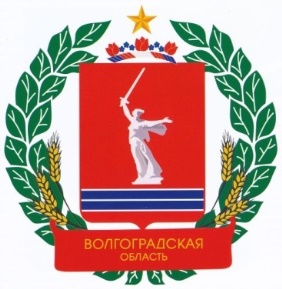 КОМИТЕТ СОЦИАЛЬНОЙ ЗАЩИТЫ  НАСЕЛЕНИЯ 
                  ВОЛГОГРАДСКОЙ ОБЛАСТИ
Изменения в подходах и технологиях социального обслуживания на дому при внедрении системы долговременного ухода в Волгоградской области
Заместитель председателя комитета социальной защиты населения 
Волгоградской области  Елена Владимировна Тришина
Волгоград 2019
1
[Speaker Notes: Добрый день уважаемые коллеги!]
Создание системы долговременного ухода
ОСНОВНЫЕ ВЫЗОВЫ В СФЕРЕ ДОЛГОВРЕМЕННОГО УХОДА
В ВОЛГОГРАДСКОЙ ОБЛАСТИ
СТАРЕНИЕ НАСЕЛЕНИЯ
31,1%
Доля лиц старше трудоспособного возраста в структуре населения
Волгоградской области
27,4%
22,7%
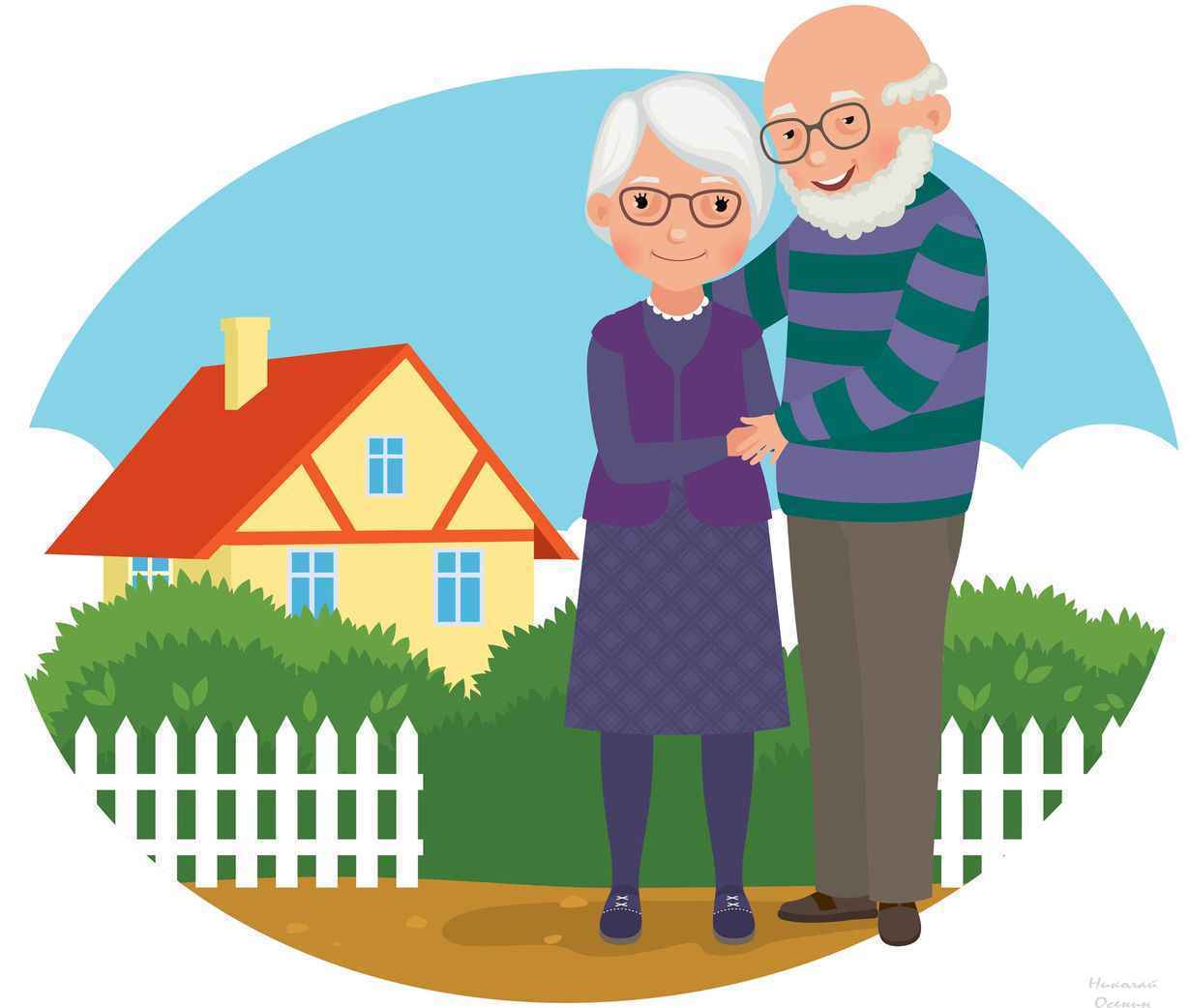 2012 год
2018 год
2030 год
Рост потребности  в социальных 
и медицинских услугах
2
Создание системы долговременного ухода
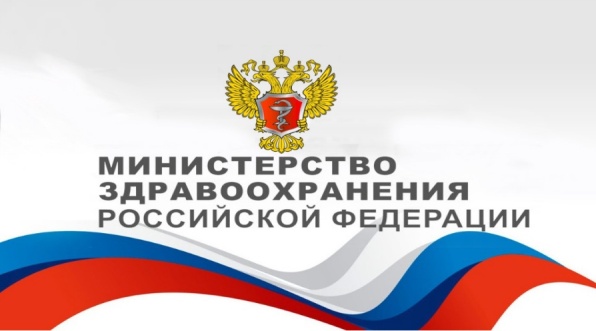 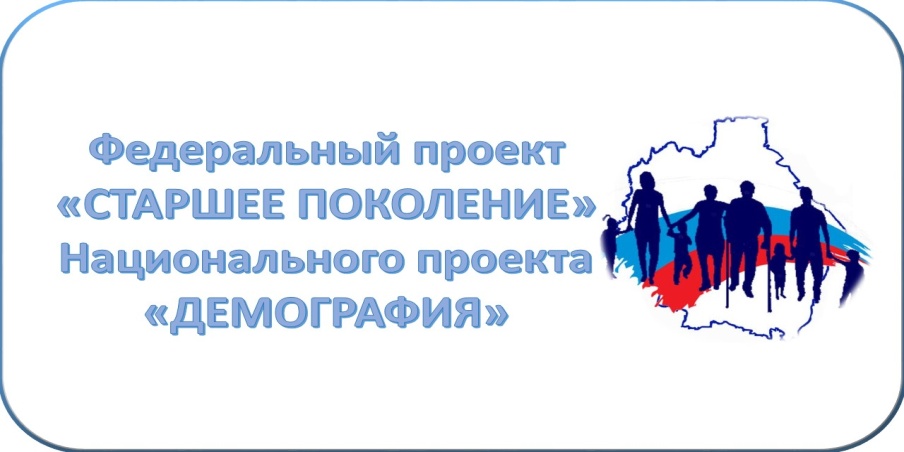 с 2017 года

Проект "Территория заботы"
2019 -2024 гг.
Региональный проект "Разработка и реализация программы системной поддержки и повышения качества жизни граждан старшего поколения "Старшее поколение" национального проекта "Демография"
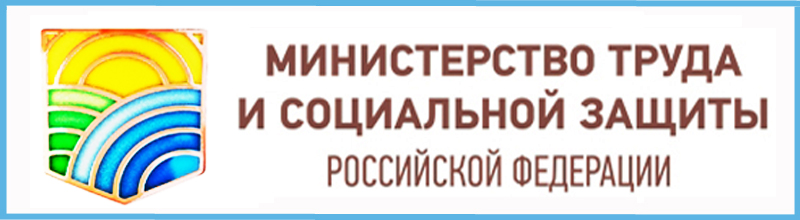 с 2018 года 


"Создание системы долговременного ухода за лицами пожилого возраста и инвалидами"
3
Создание системы долговременного ухода
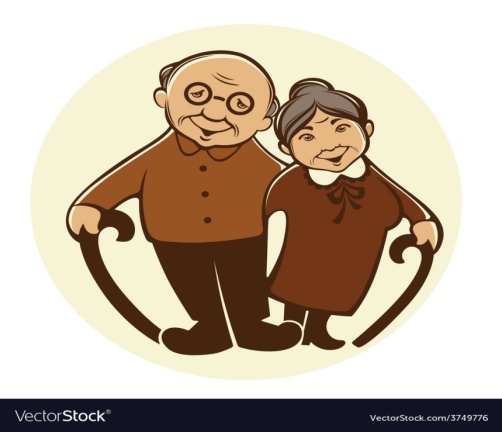 Создание и ведение единой базы данных социальной защиты населения и здравоохранения
Аккумулирование информации и координация участников проекта
Организации социального обслуживания
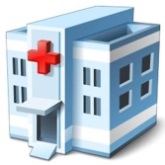 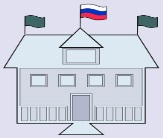 Неформальный 
(родственный) уход
Выявление нуждающихся               в уходе
Выявление 
нуждающихся   в уходе
в медицинской помощи
Учреждения здравоохранения
Органы местного самоуправления, ТОСы  общественные организации, волонтеры
Координационный центр
Центры социальной 
защиты населения
       (социальные координаторы)
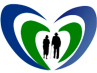 Отработано  более 11000 сигналов 
и заявлений   в 2019 году
Оценка потребности ЧЕЛОВЕКА
(типизация,  5 степеней   нуждаемости)
Принято  более 50 НПА, регулирующих межведомственное взаимодействие, организацию соцобслуживания и др.
В результате в пилотных территориях 70% жителей старшего возраста, нуждающихся в различных формах соцобслуживания, было выявлено именно по сигналам с мест.
Определение формата ухода
(маршрутизация)
Изменен сам подход к определению нуждающихся в соцобслуживании –                 с заявительного на выявительный
КОНТРОЛЬ
(оценка реализации индивидуальной программы)
4
Создание системы долговременного ухода
Приоритет надомного социального обслуживания
Приказ комитета социальной защиты населения Волгоградской области  28.05.2018 N 816 (ред. от 21.08.2019)
"Об утверждении Положения о технологии "Персональный помощник "
Приказ комитета социальной защиты населения Волгоградской области  19.02.2015 N 345
" Об утверждении Порядка предоставления социальных услуг в форме социального обслуживания на дому "
С    мая 2018  года:
 5 - дневное обслуживание по 4 часа ежедневно
За  2018 год год  обслужено 737 пожилых граждан 

С августа 2019 года:
7 – дневное обслуживание  по 4 часа ежедневно
За 2019 год  обслужено 1586 пожилых граждан
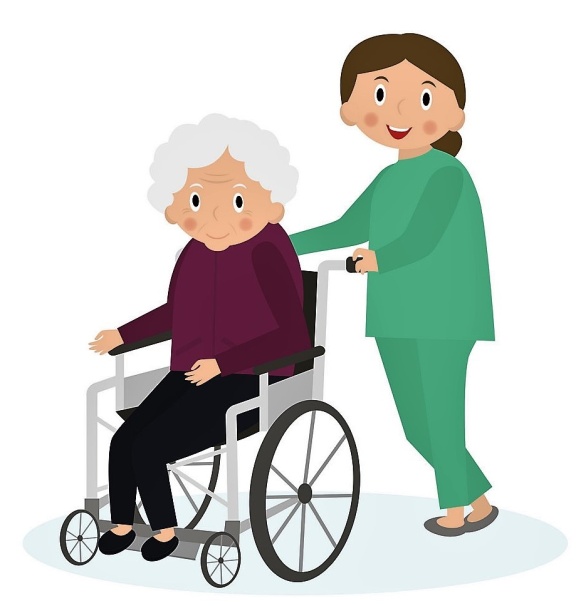 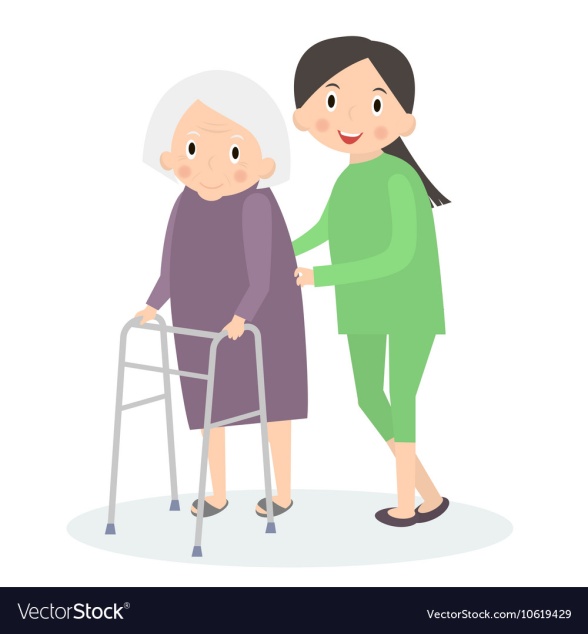 В рамках технологии получателям  увеличены объем  и кратность предоставления социальных услуг (в среднем  8 услуг в день  или  176 услуг в месяц). Обслуживание осуществляется ежедневно     с понедельника по пятницу (одинокопроживающим гражданам - семь дней в неделю),  не более 4 часов пребывания социального работника у одного получателя социальных услуг.
5
Создание системы долговременного ухода
Создание социальных (приемных) семей
Организация работы службы сиделок (для участников и инвалидов ВОВ и паллиативных  больных)
Поддержка неформального (родственного) ухода
Обучение родственников навыкам ухода осуществлялась на базе 45 медицинских и социальных организаций 
приобретено 2300 ед. оборудования (многофункциональные кровати, противопролежневые матрасы, ходунки,   и пр.) для выдачи во временное пользование лицам, осуществляющим уход
вознаграждение в размере 9942 руб. и 14913 за инвалида 1 группы
01.11.2019 г. в социальные семьи помещены 163 человека.
Уходом сиделки на бесплатной основе  охвачены более 32 участников и инвалидов ВОВ, а также 43 паллиативных больных
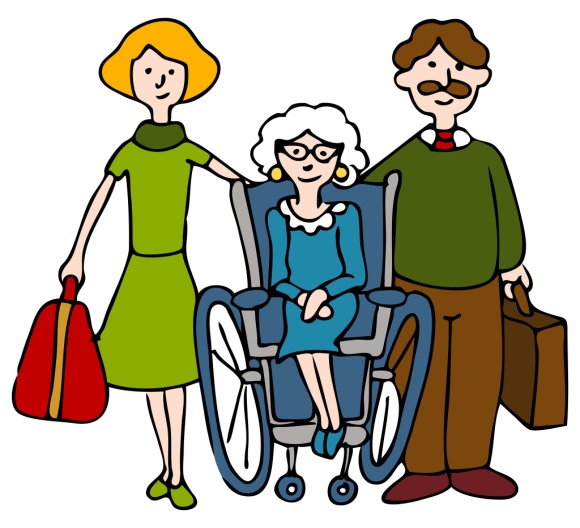 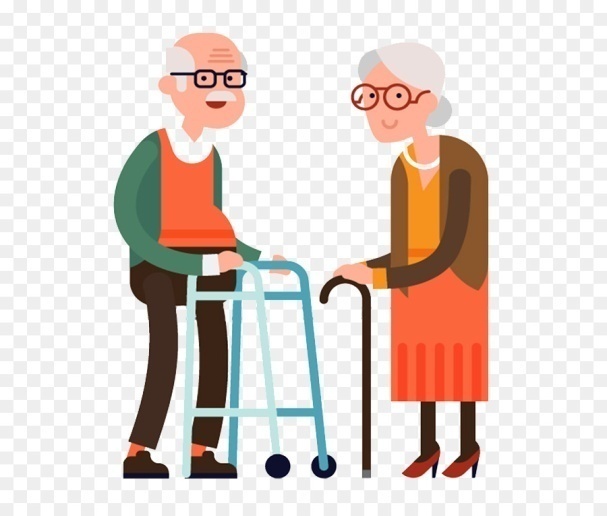 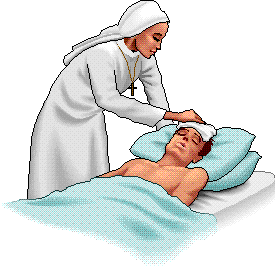 6
Внедрение системы долговременного ухода за гражданами пожилого возраста и инвалидами в части оказания медицинской помощи
Структура гериатрической медицинской помощи  взрослому населению  Волгоградской области на 01.06.2019
Больше в 3,2 раза
ОТКРЫТИЕ  ГЕРИАТРИЧЕСКИХ КАБИНЕТОВ
2017 год
1809 пациентов
18 кабинетов
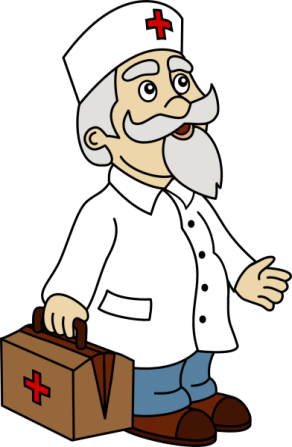 2018 год
10 кабинетов
5835 пациентов
54 кабинета
2019 год
9 кабинетов
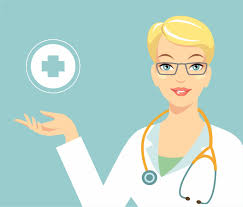 2020 год
6 кабинетов
2021 год
6 кабинетов
2022 год
5 кабинетов
Организация работы 
междисциплинарных выездных бригад
Повышение доступности гериатрической помощи для жителей сельских районов
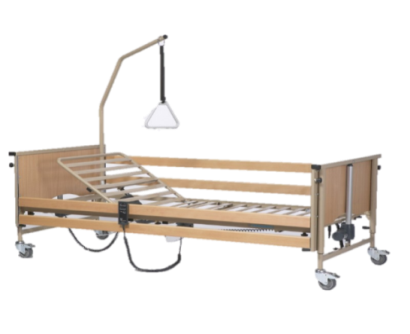 в стационарных условиях
- ГБУЗ "Волгоградский областной клинический госпиталь ветеранов войн"
2017 г. – 3042 чел., 
2018 г. - 3715 чел., 
 1 полугодие 2019 года – 1695 человек
150
гериатрических 
коек
- Гериатрическое отделение          в ГУЗ "Клиническая больница №11"
Организация оказания паллиативной медицинской помощи
Структура амбулаторной паллиативной медицинской помощи  взрослому населению  Волгоградской области на 01.01.2019
1 выездная служба паллиативной МП
         (ГБУЗ «ВОКХ» с 2014 года)
Приказ МЗ РФ от 14.04.2015 № 187н
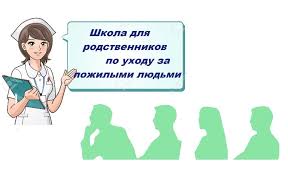 1 врач – на 100 тыс. взрослого  населения
население Волгограда, Волжского                              и близлежащих районов области (Городищенский,  Среднеахтубинский и др.)
Приказ КЗ ВО от 27.08.2015 № 2853
45 кабинетов паллиативной МП:
- 8 кабинетов в Волгограде
- 1 кабинет в г.Волжском
- 36 кабинетов в ЦРБ
Школы по уходу
Получили 
амбулаторную ПМП
1 полугодие 2019 г. – 313 человек
1 полугодие 2019 г. – 5523 человека
8
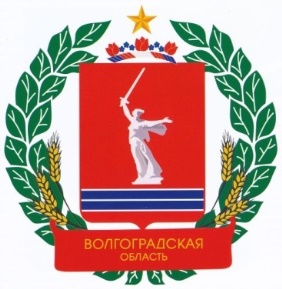 КОМИТЕТ СОЦИАЛЬНОЙ ЗАЩИТЫ  НАСЕЛЕНИЯ 
                  ВОЛГОГРАДСКОЙ ОБЛАСТИ
БЛАГОДАРЮ ЗА ВНИМАНИЕ!
9